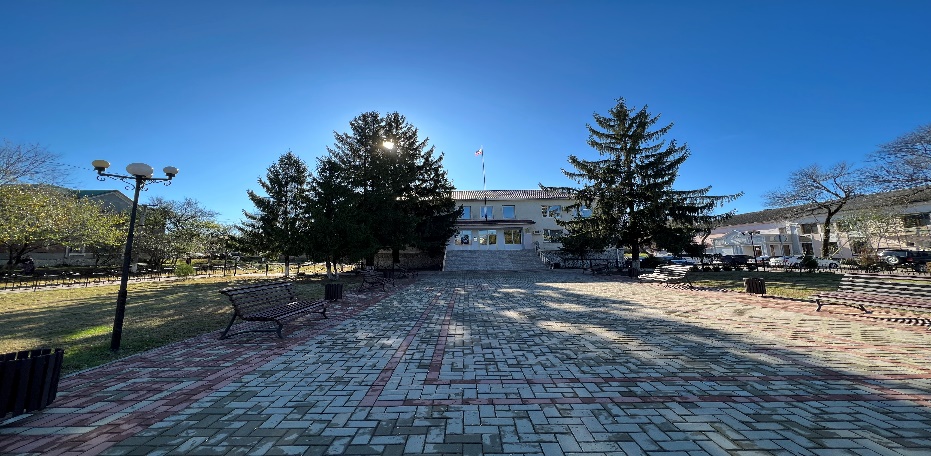 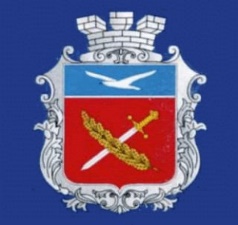 БЮДЖЕТ ДЛЯ
ГРАЖДАН
Проект решения Зуйского сельского совета «О бюджете Зуйского сельского поселения на 2025 год и плановый период 2026 и 2027 годов»
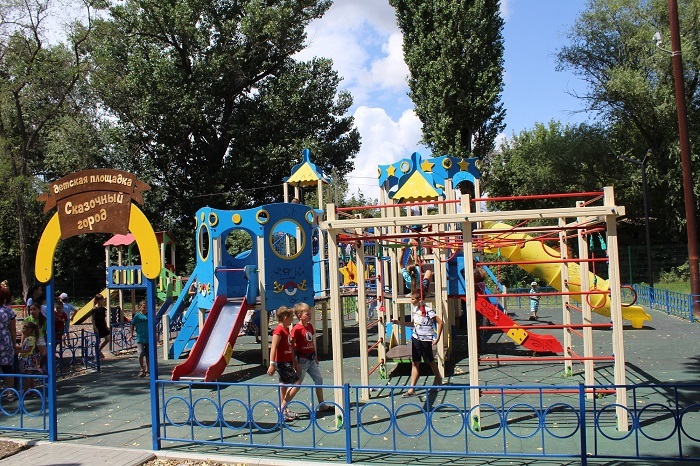 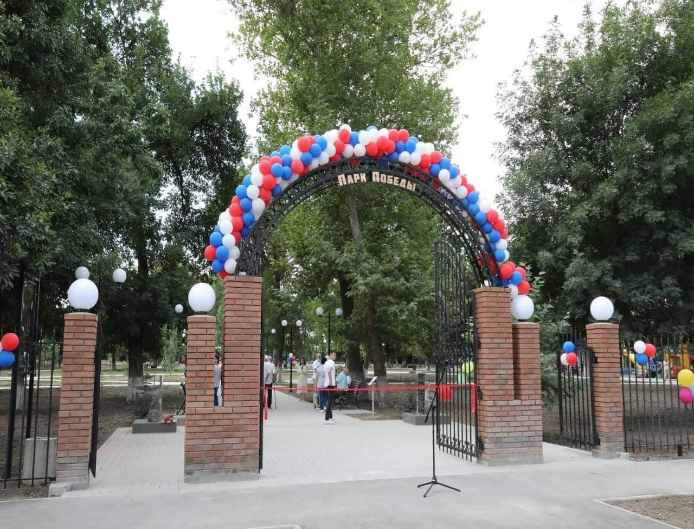 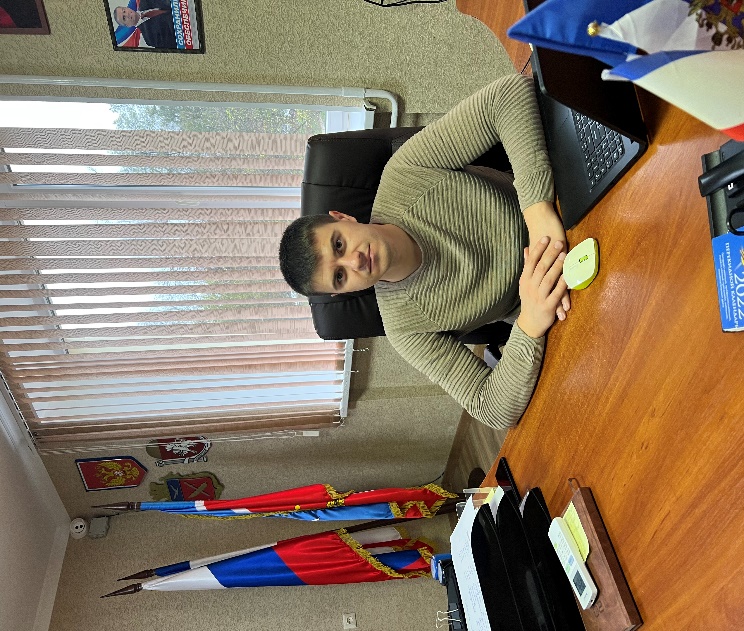 Уважаемые  жители Зуйского сельского поселения!


Главная задача бюджетной политики –  это обеспечение прозрачности и открытости
бюджетного процесса.
              




Именно с этой целью Администрацией  Зуйского сельского поселения Белогорского района разработан «Бюджет для граждан»,  который в доступной форме познакомит Вас  с положениями основного финансового документа Зуйского сельского поселения -  бюджета Зуйского сельского поселения  Белогорского района на  2025 год и  плановый период 2026 и 2027 годов.
           Каждый житель нашего поселения сможет самостоятельно ознакомиться с тем, каким  образом расходуются бюджетные средства, какие задачи решаются при помощи бюджетных средств и  какие программы являются для нас приоритетными; сможет разобраться в том, как бюджетная  политика влияет на развитие нашего поселения, на улучшение качества жизни населения и каких  результатов мы хотим добиться. Граждане – как налогоплательщики и как потребители муниципальных  услуг – должны быть уверены в том, что передаваемые ими средства используются прозрачно и  эффективно, приносят конкретные результаты, как для общества в целом, так и для каждой семьи, для  каждого человека.
Председатель Зуйского сельского совета–
Глава Администрации Зуйского сельского поселения
А.В. Домницкий
Зуйское сельское поселение Белогорского района Республики Крым
В состав поселения входит 9 населённых пунктов
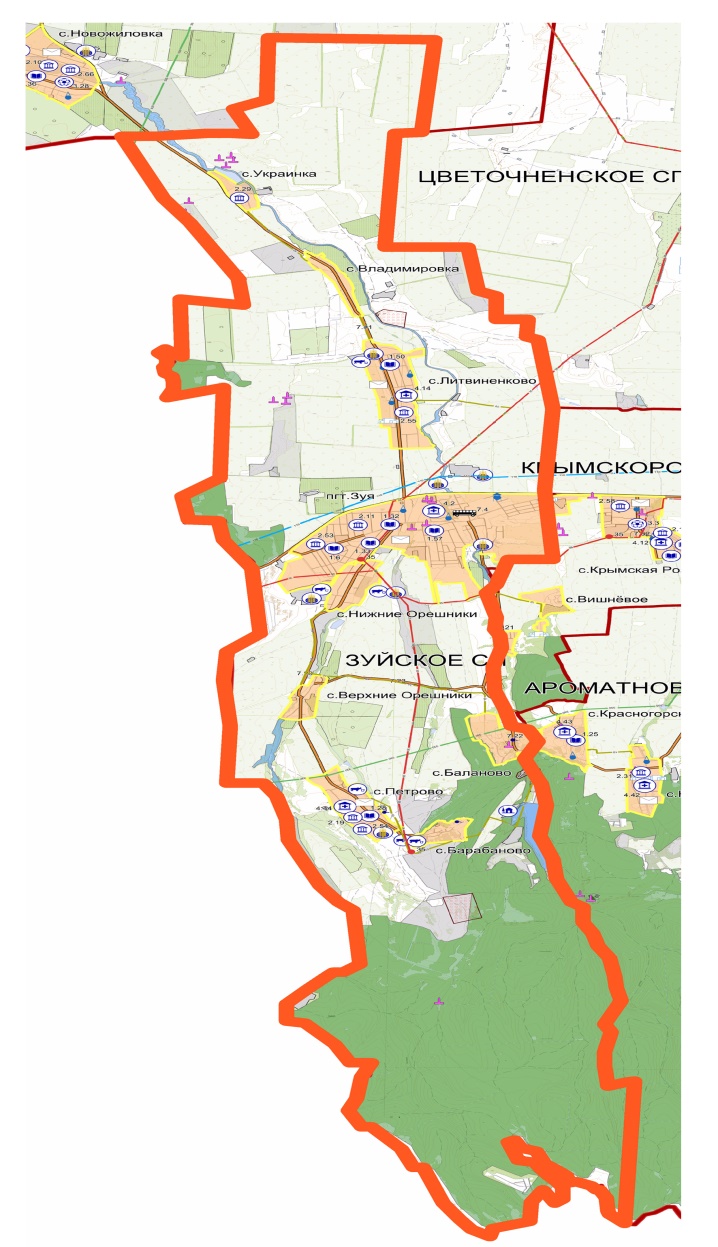 Территория поселения
3208,73 га
п.г.т. Зуя
  село Литвиненково
  село Владимировка
  село Украинка
  село Нижние Орешники
  село Верхние Орешники
  село Петрово
  село Барабаново
  село Баланово
Численность населения
9818 человек
Основные понятия
Бюджет для граждан – информационный ресурс, содержащий данные об исполнении бюджета за  отчетный финансовый год, в доступной для широкого круга заинтересованных пользователей форме.
Бюджет - форма образования и расходования денежных средств, предназначенных для  финансового обеспечения задач и функций местного самоуправления.
Доходы бюджета - поступающие в бюджет денежные средства, за исключением средств,  являющихся источниками финансирования дефицита бюджета.
Расходы бюджета - выплачиваемые из бюджета денежные средства, за исключением средств,  являющихся источниками финансирования дефицита бюджета.
Дефицит бюджета - превышение расходов бюджета над его доходами.
Профицит бюджета - превышение доходов бюджета над его расходами.
Бюджетный процесс - регламентируемая законодательством Российской Федерации деятельность  органов государственной власти, органов местного самоуправления и иных участников бюджетного
процесса по составлению и рассмотрению проектов бюджетов, утверждению и исполнению бюджетов,  контролю за их исполнением, осуществлению бюджетного учета, составлению, внешней проверке,  рассмотрению и утверждению бюджетной отчетности.
7
ДОХОДЫ – РАСХОДЫ = ДЕФИЦИТ (ПРОФИЦИТ)
ДОХОДЫ
РАСХОДЫ
ДОХОДЫ
РАСХОДЫ
Д Е Ф И Ц И Т
(расходы больше доходов)
П Р О Ф И Ц И Т
(доходы больше расходов)
При превышении доходов над расходами  принимается решение, как их использовать  (например, накапливать резервы, погашать  долг, увеличивать расходы бюджета на сумму  сверх запланированных доходов).
При превышении расходов над доходами
принимается  покрытия  использовать
решение	об  дефицита  имеющиеся
источниках  (например,  накопления,
остатки, взять кредит).
Составление 
проекта бюджета
 очередного года и 
планового периода
Утверждение 
отчёта об исполнении
 бюджета 
предыдущего года
Рассмотрение
проекта бюджета
очередного года и 
планового периода
Бюджетный
процесс
Утверждение 
бюджета
очередного года и 
планового периода
Формирование
отчёта об исполнении
бюджета 
предыдущего года
Исполнение 
бюджета 
в текущем году
«Бюджет   для
граждан»
-	это
упрощенная
документа,
версия	бюджетного
которая
использует
доступные для обычных граждан  форматы, чтобы облегчить понимание  бюджета, объяснить планы и действия  органов местного самоуправления  Зуйского сельского поселения  Белогорского	района  Республики Крым.
«Бюджет	для	граждан»	нацелен	на
получение
граждан,
обратной	связи	от
которым
интересны
современные	проблемы
финансов
поселения
района
Зуйского	сельского  Белогорского  Республики Крым.
8
Участие граждан в бюджетном процессе
ГРАЖДАНИН  
как налогоплательщик, помогает формировать 
доходную часть бюджета
ГРАЖДАНИН 
получатель социальных гарантий – образование,
 ЖКХ,культура, физическая культура, спорт и другие направления  социальных гарантий населению  
расходная часть бюджета
П Л А Н И Р О В А Н И Е	И   И С П О Л НЕ Н И Е	Б Ю Д Ж Е Т А
Планирование и исполнение бюджета Зуйского сельского поселения  Белогорского района осуществляется сектором по вопросам финансирования и бухгалтерского учёта Администрации Зуйского сельского поселения
Юридический и фактический адрес:
297630, Республика Крым, Белогорский район,  пгт Зуя, ул.Шоссейная, 64
Телефон: 37(6559)2-61-35, 

График работы:
Понедельник-пятница с 8.00 до 17.00,
перерыв с 12.00 -13.00;
в предпраздничные дни с 8.00 - 16.00,  перерыв с 12.00 - 13.00;
Суббота, воскресенье – выходные дни
Взаимодействие участников бюджетного процесса в подготовке  проекта бюджета сельского поселения
Непосредственное  составление проекта  решения о бюджете  сельского поселения  осуществляет сектор  по вопросам финансирования и бухгалтерского учёта
Администрации  Зуйского  сельского поселения
Бюджет сельского  поселения на  очередной
финансовый год и  плановый период  утверждается  решением Зуйского сельского совета
Проект решения о  бюджете сельского  поселения
направляется  на  рассмотрение Зуйского сельского совета,  которое назначает
публичные слушания
по проекту решения
1
2
Основные характеристики бюджета 
Зуйского сельского поселения
Бюджет Зуйского сельского поселения на 2025 год и на плановый  период 2026 и 2027 годов утверждается решением Зуйского сельского совета в соответствии с Бюджетным кодексом РФ
Согласно статьи 184.1 Бюджетного кодекса Российской Федерации установлены  общие требования к структуре и содержанию решения о бюджете. Частью 1 данной  статьи определено, что в решении о бюджете должны содержаться основные  характеристики бюджета, к которым относится общий объем доходов бюджета,  общий объем расходов бюджета, дефицит (профицит) бюджета.
Доходы, тыс. руб.
2025 год – 56 642,178
2026 год – 43 126,852
2027 год – 44 903,132
Расходы тыс. руб.
2025 год – 56 642,178
2026 год – 43 126,852
2027 год – 44 903,132
Дефицит, тыс. руб.
2025 год – 0,0
2026 год – 0,0
2027 год – 0,0
Профицит, тыс. руб.
2025 год – 0,0
2026 год – 0,0
2027 год – 0,0
СТРУКТУРА БЮДЖЕТА
Зуйского сельского поселения Белогорского района Республики Крым  на 2025 и плановый период 2026 и 2027 годов
Бюджет
поселения
Доходы  бюджета 
    2025 – 56 642,178
    2026 – 43 126,852
    2027 – 44 903,132
Расходы  бюджета
    2025 – 56 642,178
    2026 – 43 126,852
    2027 – 44 903,132
Сбалансированный
Безвозмездные
поступления
Налоговые
Программные
Непрограммные
Неналоговые
2025 – 785,362
2026 – 1 853,484
2027 – 3 009,724
2025 – 18 416,400
2026 – 19 572,700
2027 – 20 844,600
2025 – 55 856,816
2026 – 41 273,368
2027 – 41 893,408
2025- 19 774,300
2026 -20 381,300
2027 -21 012,600
2025 – 18 451,478
2026 – 3 172,852
2027 – 3 045,932
Безвозмездные  поступления
Налоговые доходы
доходы от  предусмотренных  налоговым  законодательством  РФ федеральных,  региональных и  местных налогов и
сборов, специальных
налоговых режимов
поступающие в бюджет  денежные средства на  безвозвратной и  безвозмездной основе из  других бюджетов
бюджетной системы РФ  (межбюджетные
трансферты в виде  дотаций, субсидий,  субвенций), а также  перечисления от
физических и
юридических лиц
доходы от использования  имущества находящегося  в муниципальной  собственности, плата за  негативное воздействие  на окружающую среду,
доходы от продажи
материальных и  нематериальных активов,
штрафы, санкции и
возмещение ущерба
ФОРМИРОВАНИЕ ДОХОДНОЙ ЧАСТИ  БЮДЖЕТА СФОРМИРОВАН ЗА СЧЕТ НАЛОГОВ И ИНЫХ ПЛАТЕЖЕЙ, КОТОРЫЕ ПОДЛЕЖАТ ЗАЧИСЛЕНИЮ В БЮДЖЕТ В СООТВЕТСТВИИ СО СТАТЬМИ 61.5 и 62 БЮДЖЕТНОГО КОДЕКСА РФ, ПАРАМЕТРОВ ПРОГНОЗА   СОЦИАЛЬНО – ЭКОНОМИЧЕСКОГО  Р АЗВИТИЯ ЗУЙСКОГО СЕЛЬСКОГО ПОСЕЛЕНИЯ МЕЖРАЙОННОЙ ИНСПЕКЦИЕЙ ФЕДЕРАЛЬНОЙ НАЛОГОВОЙ СЛУЖБЫ №5ПО РЕСПУБЛИКЕ КРЫМ
Безвозмездные поступления
Безвозмездные поступления – это средства одного бюджета бюджетной  системы РФ, перечисляемые другому бюджету бюджетной системы РФ
Субвенции – бюджетные средства, предоставляемые  бюджету другого уровня бюджетной системы РФ
на безвозмездной и безвозвратной основах на осуществление  определенных целевых расходов, возникающих при выполнении  полномочий РФ, переданных для осуществления органам
государственной власти другого уровня бюджетной системы РФ
Дотации –  предоставляемые на безвозмездной и  безвозвратной основе без установления  направлений и (или) условий их использования
Субсидии – бюджетные средства,  предоставляемые бюджету другого уровня
бюджетной системы РФ, в целях софинансирования  расходных обязательств, возникающих при  выполнении полномочий органов местного  самоуправления по вопросам местного значения
Безвозмездные поступления (тыс. руб.)
Субвенции бюджетам сельских поселений на выполнение передаваемых полномочий (полномочия в сфере административной ответственности)
2025 – 4,9
2026 – 4,9
2027 – 4,9
Дотация бюджетам сельских поселений на выравнивание бюджетной обеспеченности

2025 – 2 653,9
2026 – 2 733,7
2027–  2 591,4
Прочие субсидии бюджетам сельских поселений (приобретение объектов недвижимого имущества в муниципальную собственность в рамках основного мероприятия «Предоставление субсидии из бюджета Республики Крым бюджетам муниципальных образований Республики Крым на приобретение объектов недвижимого имущества в муниципальную собственность «Государственной программы Республики Крым по укреплению единства российской нации и этнокультурному развитию народов России «Республика Крым-территория межнационального согласия»)
2025 – 3 694,7
2026 – 0,00
2027     – 0,00
Субвенции бюджетам сельских поселений на осуществление первичного воинского учёта на территориях, где отсутствуют военные комиссариаты
2025 – 397,9
2026 – 434 2
2027 – 449,5
Доходы от использования имущества
Налоговые и неналоговые доходы
Зуйского сельского поселения (тыс.руб.)
Налоговые доходы2025 год – 18 416,42026 год – 19 572,72027 год – 20 844,6
Налог на имущество
2025 год – 6 137,5
2026 год – 6 229,6
2027 год – 6 323,0
Земельный
Налог
Единый  сельскохозяйственный  налог
2025 год – 144,9
2026 год – 153,2
2027 год – 161,8
Налог на доходы  физических лиц  2025 год – 6 302,6
2026 год – 6 775,3
2027 год – 7 303,8
2025 год – 5 831,4
2026 год – 6 414,6
2027год – 7 056,0
Доходы от продажи земли
2024 год-1 500,00
2025 год-1 100,00
2026 год-1 200,00
Неналоговые  доходы
2024 – 14 629,2
2025 – 15 123,7
2026 – 15 626,5
Доходы от сдачи в аренду имущество
2025 год-704,00
2026 год-732,20
2027  год-761,50
Доходы получаемые в виде арендной платы за землю
2025 год – 9 831,9
2026 год – 10 225,2
2027 год – 10 634,2
Плата  в рамках договора за предоставления права на размещение НТО
2025 год – 4 638,40
2026 год – 4 823,90
2027 год – 5 016,90
Расходы  бюджета Зуйского сельского поселения
по разделам и подразделам бюджетной классификации
(тыс. руб.)
Распределение  расходов
бюджета  поселения  в 2025 году
Муниципальная программа – это документ
определяющий цели и задачи муниципальной политики  в определенной сфере, способы их достижения,
примерные объемы используемых финансовых ресурсов

Зачем формировать и исполнять бюджет  по программам?
в целях  повышения  эффективности и  результативности
бюджетных расходов
бюджетные  средства  направлены на  достижение  заданного  результата
значения показателей  являются индикатором
по данному направлению  деятельности и  сигнализируют
о плохом или хорошем  результате,
необходимости  принятия новых  решений
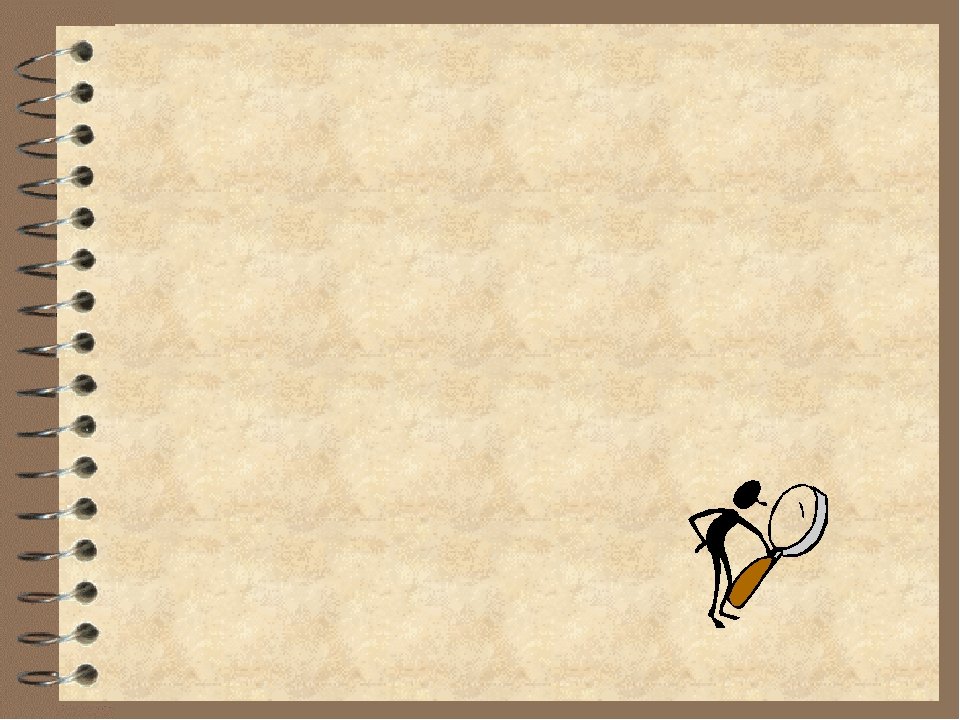 Доля муниципальных программ в общем объеме
Расходов на 2025 год
Расходная часть бюджета Зуйского сельского  поселения формируется в программной структуре на  основании утвержденных муниципальных программ и  непрограммных направлений деятельности.
1,4%
6,7%
4,3%
93,3
98,6%
95,7%
2025
непрограммные
2027
программные
2026
Преимуществом	программного
бюджета	является  по	ведомственному
распределение	расходов	не
принципу, а по программам.
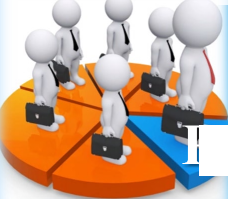 2025 год – 12 718,6тыс. рублей
2026 год – 12 507тыс. рублей
2027 год – 12 735,7 тыс. рублей
Резервный фонд
2025 год – 30,0 тыс.рублей
2026 год – 30,0 тыс.рублей
2027 год – 30,0 тыс.рублей
Управление муниципальным имуществом
2025 год – 1 544,97 тыс. рублей
 2026 год – 1 244,9тыс.  рублей
 2027 год – 1 244,9тыс.  рублей
Программные расходы МКУ
2025 год – 5 336,7тыс. рублей
 2026 год – 5 217,0 тыс. рублей
 2027 год – 5 444,1 тыс. рублей
Обеспечение деятельности финансовых, налоговых и таможенных органов и органов финансового (финансово-бюджетного) надзора»
2025 год- 40,1 тыс. рублей
2026 год- 40,1 тыс. рублей
2027 год- 40,1 тыс. рублей
Обеспечение функций органов  местного самоуправления  Зуйского сельского поселения  
2025 год – 6 022,8 тыс. рублей
2026 год –  5 930,0 тыс. рублей
2027 год – 5 930,5 тыс. рублей
Обеспечение функций главы  Зуйского сельского  поселения
2025 год – 955,0 тыс.  рублей
2026 год – 955,0  тыс. рублей
2027 год – 955,0 тыс. рублей
Непрограммные расходы на осуществление отдельных государственных полномочий Республики Крым в сфере административной ответственности
2025 год- 4,9 тыс. рублей
2026 год -4,9 тыс. рублей
2027 год- 4,9 тыс. рублей
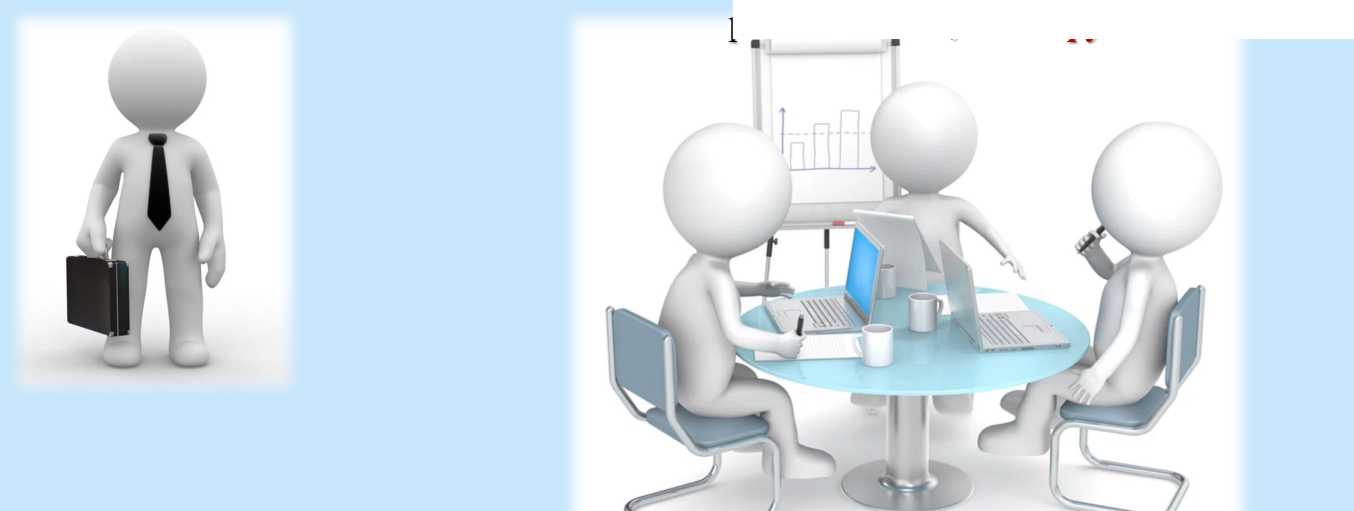 Уплата членских взносов в ассоциацию ОМС
2025 год-19,1 тыс .рублей
2026 год- 20,0 тыс. рублей
2027 год- 21,0 тыс.рублей
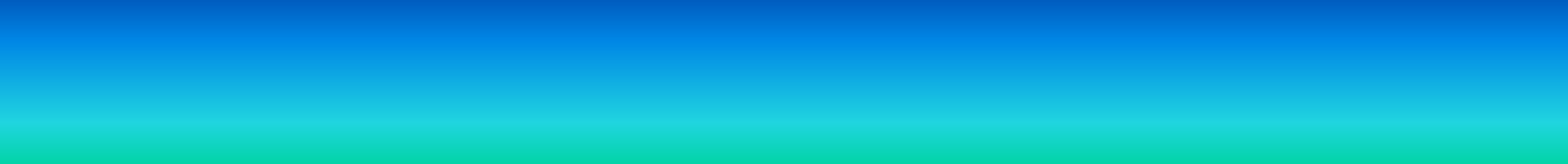 Структура расходов
по разделу «Жилищно – коммунальное хозяйство»
Жилищное хозяйство
Благоустройство
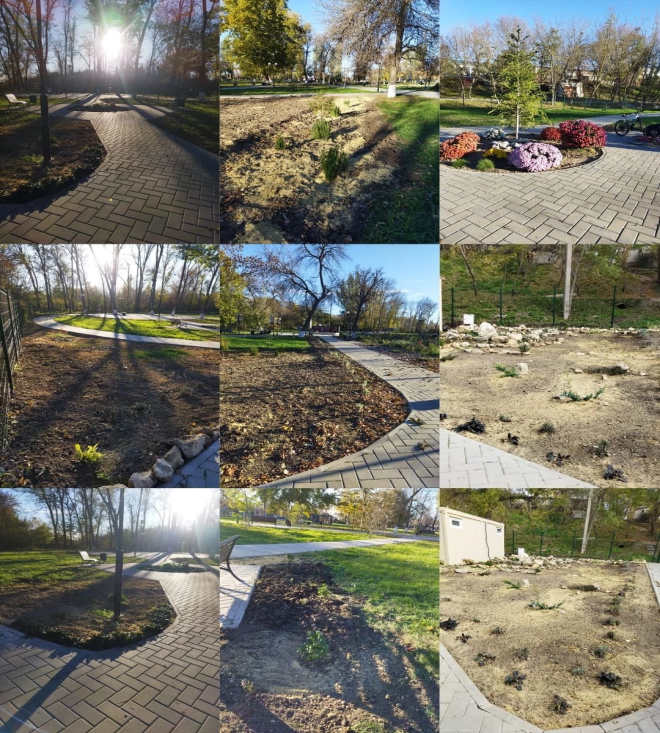 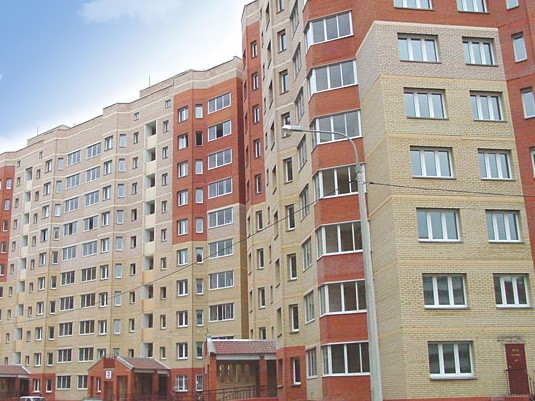 Жилищно- коммунальное хозяйство
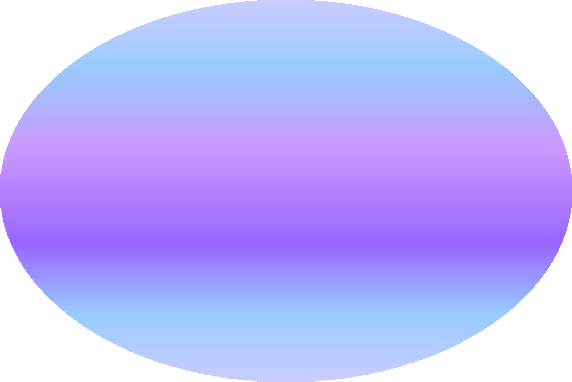 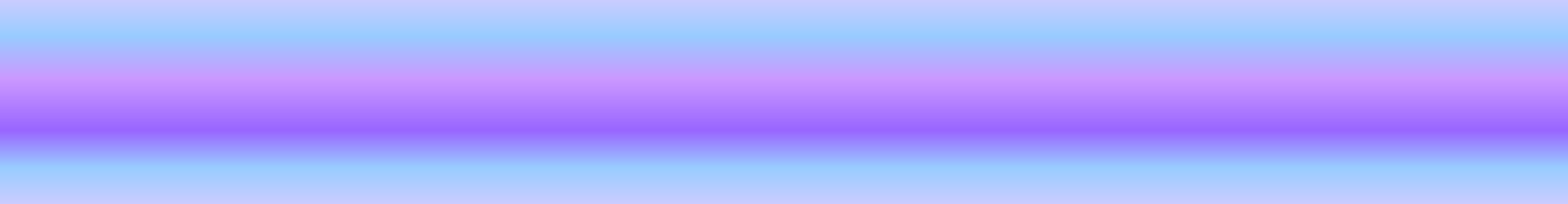 Муниципальная программа
«Благоустройство территории муниципального образование Зуйское сельское поселение Белогорского района Республики Крым» на 2025 год и плановый период 2026 и 2027 годов»

Цель реализации муниципальной программы: 

- Совершенствование системы комплексного благоустройства муниципального образования Зуйское сельского поселения;
- Повышение уровня внешнего благоустройства и санитарного содержания населенных пунктов Зуйского сельского поселения Белогорского района Республики Крым; 
-  Совершенствование эстетического вида Зуйского сельского поселения, создание гармоничной архитектурно-ландшафтной среды - Активизации работ по благоустройству территории поселения в границах населенных пунктов, ремонт и реконструкции систем наружного освещения улиц населенных пунктов;
- Повышение общего уровня благоустройства поселения
.
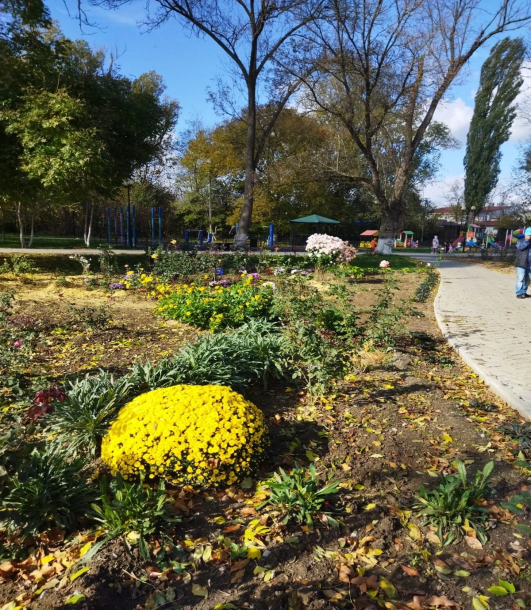 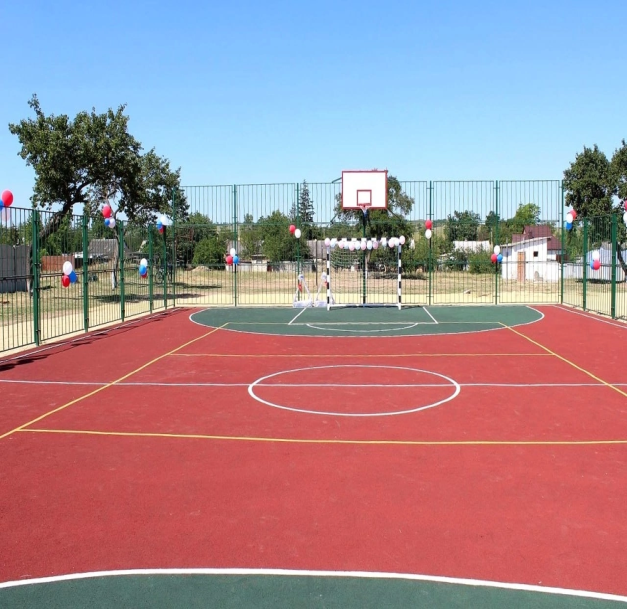 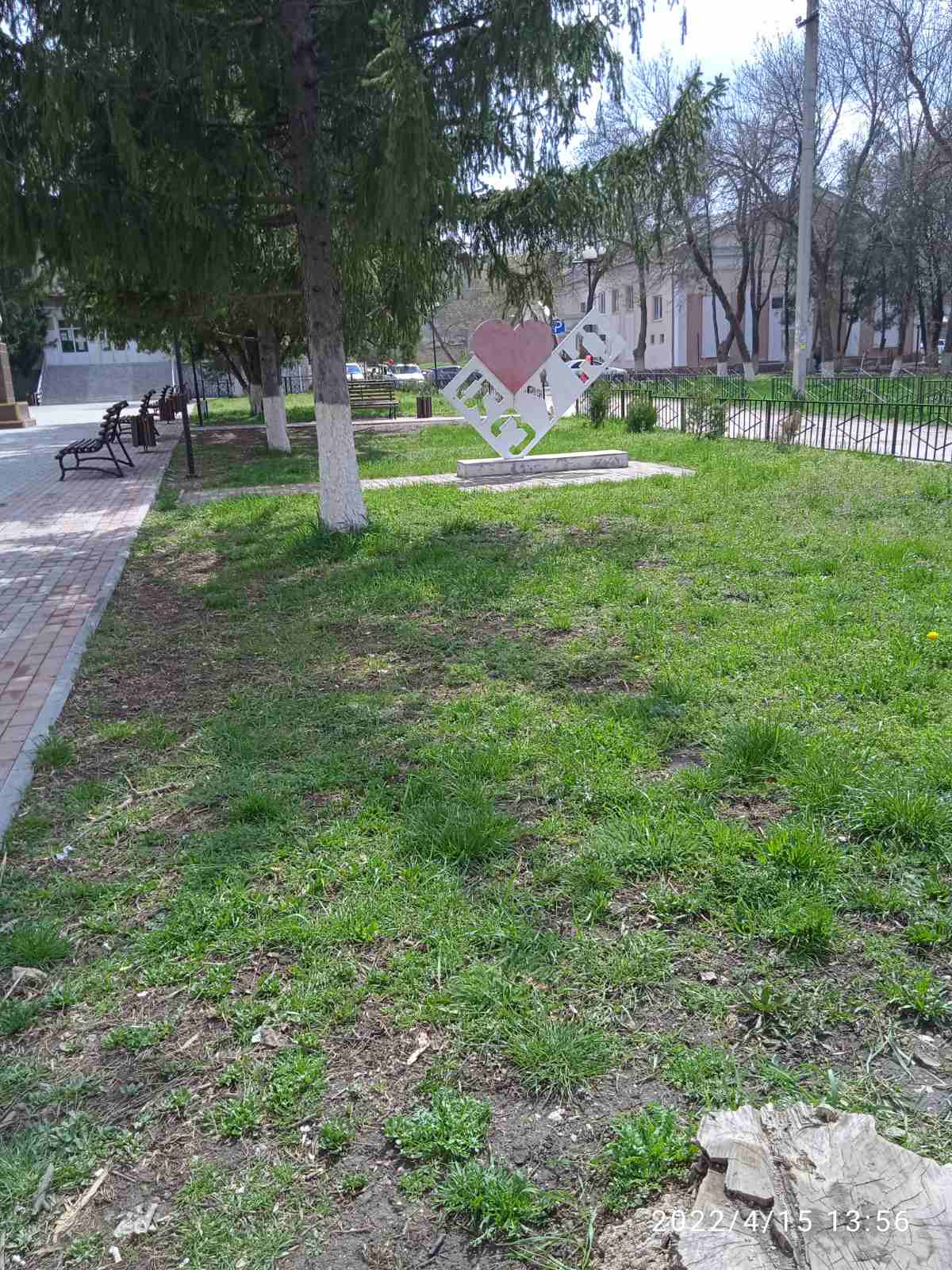 27
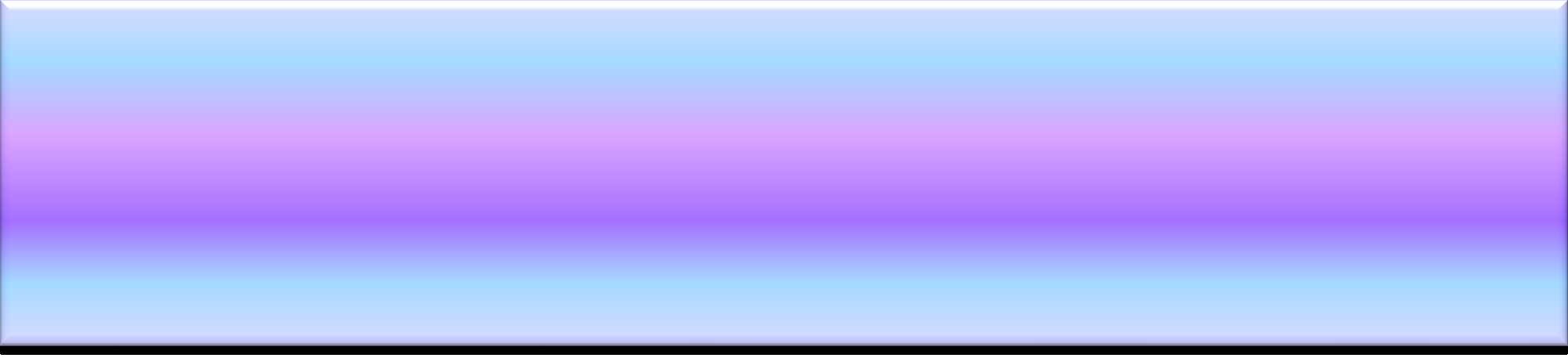 Объемы финансирования Муниципальной программы
«Благоустройство территории муниципального образование Зуйское сельское поселение Белогорского района Республики Крым» на 2024 год и плановый период 2025-2026 годов»
Всего по программе:
2025 год 34 995,5тыс. руб.
2026 год 25 177,3 тыс. руб.
2027 год 25 154,4тыс. руб.
Основное мероприятие «Уличное освещение территории Зуйского сельского поселения Белогорского района Республики Крым»- 2025 год-5 700,00 тыс. руб.; 2026 год-5 910,0 тыс. руб.; 2027 год- 6 086,00 тыс. руб.
Основное мероприятие «Обеспечение мероприятий по благоустройству территории Зуйского сельского поселения Белогорского района Республики Крым» - 2025 год- 9 359,3тыс. руб.; 2026 год- 11 042,9тыс. руб.; 2027 год- 10 843,6 тыс. руб..
Основное мероприятие «Благоустройство общественной территории (в части благоустройства дворовых территорий) в рамках реализации Соглашения между Правительством Москвы и Советом министров РК о торгово-экономическом, научно-тех. и культурном сотрудничестве на 2025 год –11 711,7 тыс. руб., 
Основное мероприятие «Санитарная очистка и озеленение муниципального образования Зуйское сельское поселение Белогорского района Республики Крым» на 2025 год  и соответственно  на 2026-2027 годы – 6 724,4 тыс. руб.,
. Основное мероприятие «Ремонт детских площадок» на 2024 и соответственно на 2026 и 2027 гг.- 1 500,0 тыс. руб..
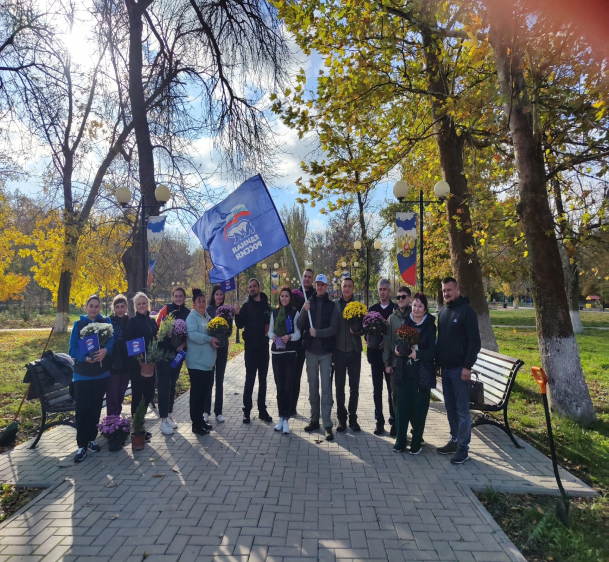 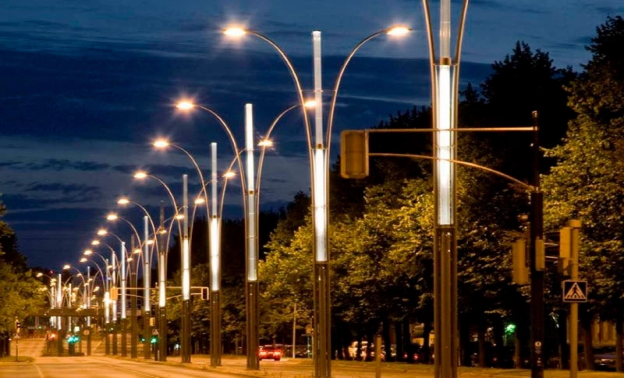 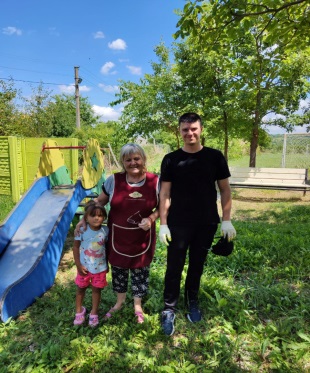 28
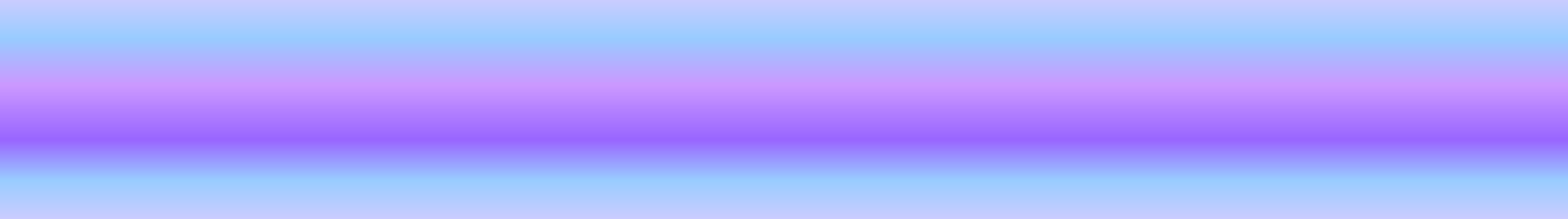 Структура расходов по разделу «Национальная экономика»
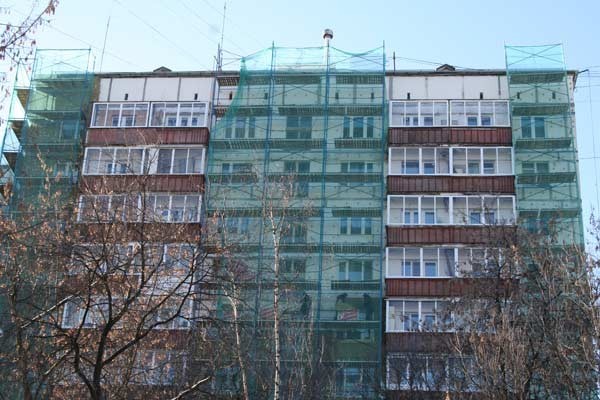 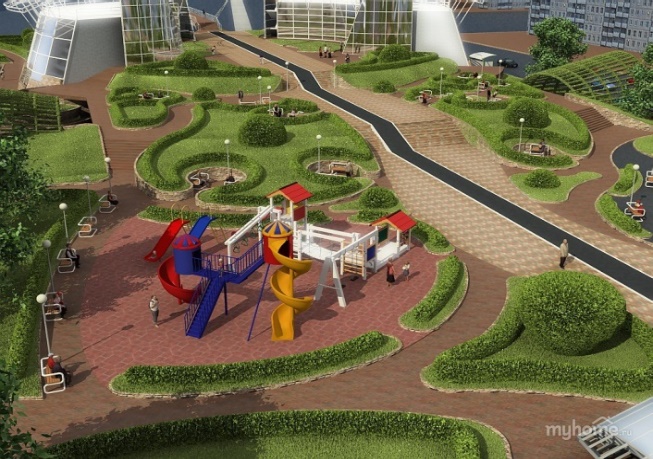 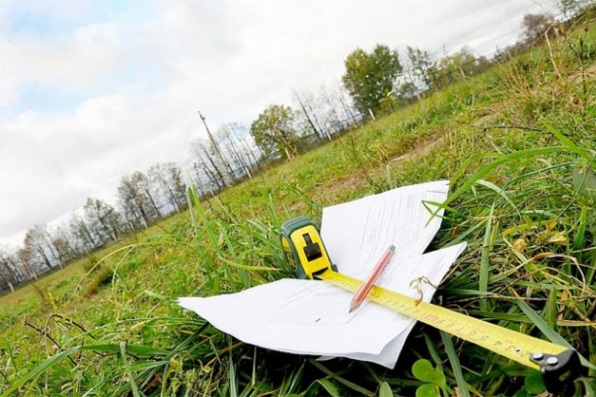 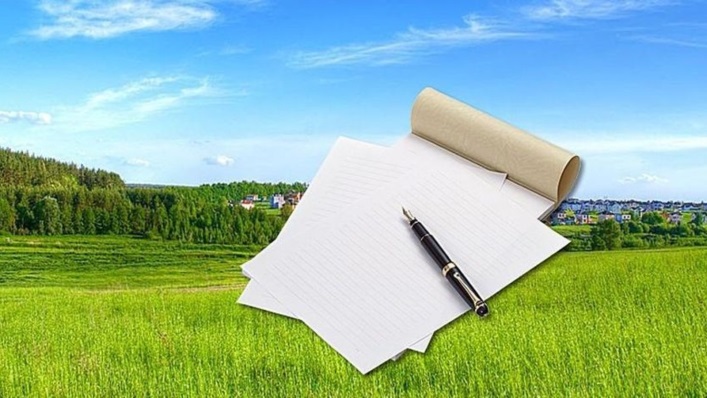 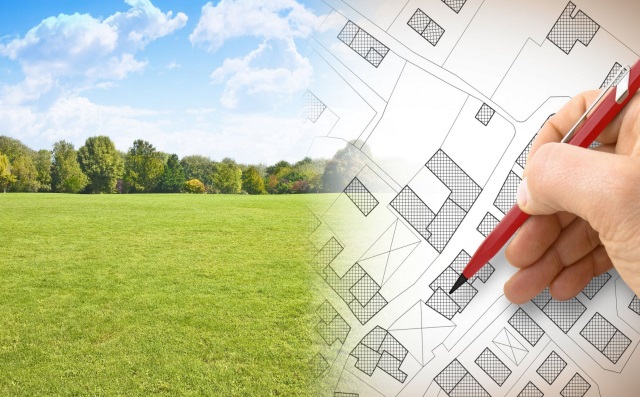 38
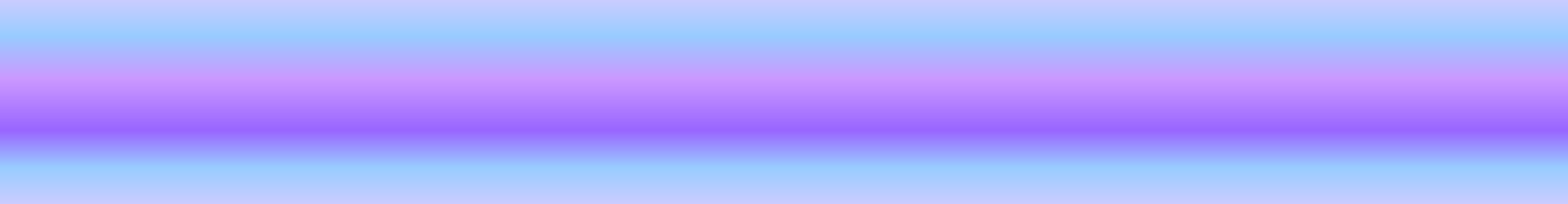 Муниципальная программа
«Управление муниципальным имуществом Муниципального образования Зуйское сельское поселение Белогорского района Республики Крым на 2024 и на плановый период 2025 и 2026 годов»

Цель реализации муниципальной программы: 

- повышение эффективности управления и распоряжения муниципальным имуществом Зуйского сельского поселения Белогорского района Республики Крым, находящимся в муниципальной собственности;
- совершенствование учета муниципального имущества Зуйского сельского поселения Белогорского района Республики Крым Задачи муниципальной программы:
- осуществление технической инвентаризации муниципальных объектов недвижимости Зуйского сельского поселения Белогорского района Республики Крым;
- обеспечение государственной регистрации прав на муниципальное имущество Зуйского сельского поселения Белогорского района Республики Крым;
содержание муниципального имущества Зуйского сельского поселения Белогорского района Республики Крым.

Основное мероприятие программы

Изготовление межевых планов и схем расположение земель Зуйского сельского поселения Белогорского района Республики Крым .

На 2025 год 1544,9 тыс. рублей
На 2026 год 1274,8 тыс. рублей
На 2027 год 1274,8 тыс. рублей
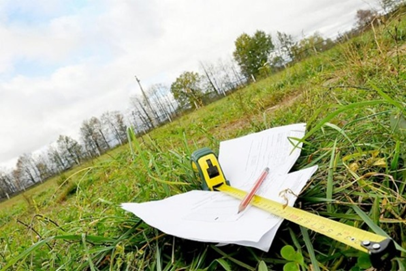 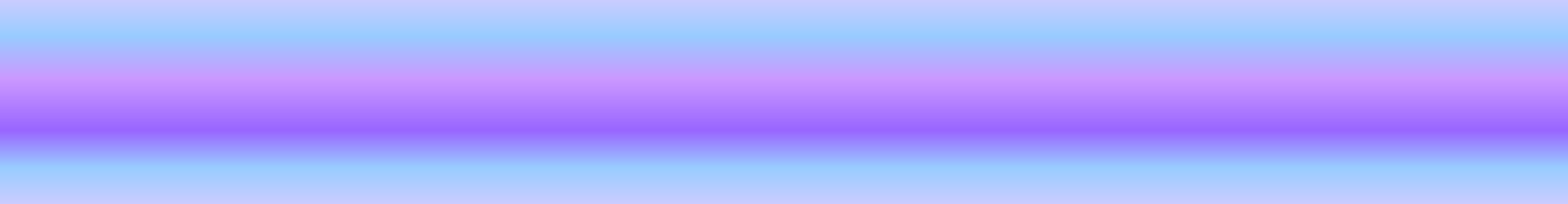 Муниципальная программа
«Муниципального образования «По укреплению единства многонационального народа на территории муниципального образования Зуйское сельское поселение Белогорского района Республики Крым»

Цель реализации муниципальной программы: 

 Гармонизация межнациональных отношений, укрепление единства многонационального народа Республики Крым, обеспечение условий для его полноправного развития
                                    Задачи реализации муниципальной программы: :
- повышение уровня обеспеченности обустройства мест компактного проживания армянского, болгарского, греческого, итальянского, крымско-татарского и немецкого народов в Республике Крым, подвергшихся незаконной депортации и политическим репрессиям по национальному и иным признакам;
- приобретение жилья для представителей армянского, болгарского, греческого, итальянского, крымско-татарского и немецкого народов в Республике Крым, подвергшихся незаконной депортации и политическим репрессиям по национальному и иным признакам
.

Основное мероприятие программы

                                                   Приобретение жилья для граждан из числа 
                                                   реабилитированных народов Крыма
                                           На 2025 год 3 889,1  тыс. рублей
                                          На 2026 год 0,00 тыс. рублей
                                          На 2027 год 0,00 тыс. рублей
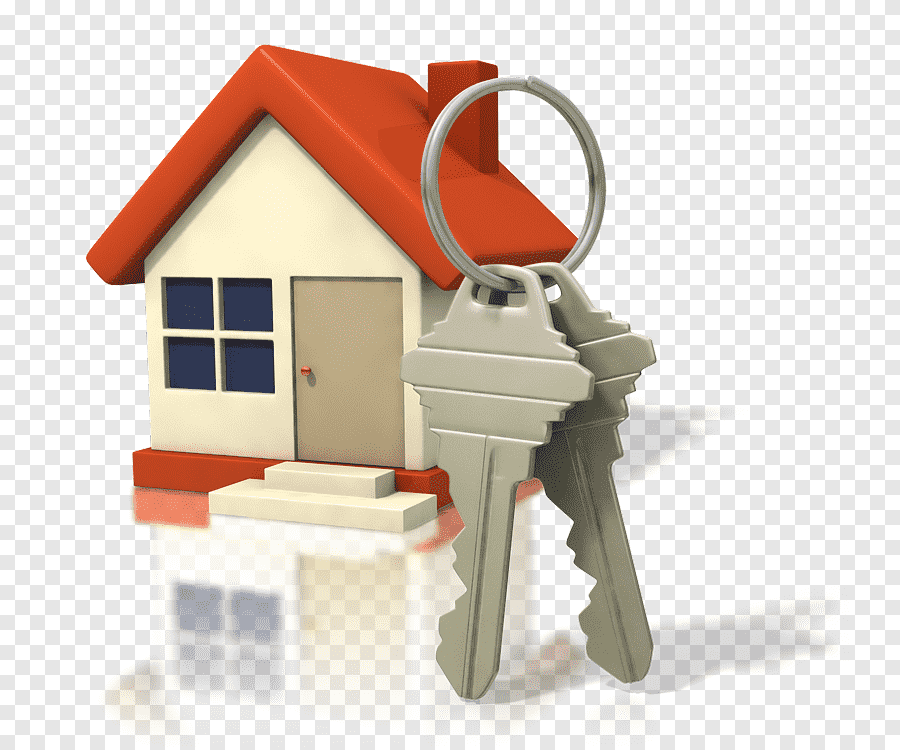 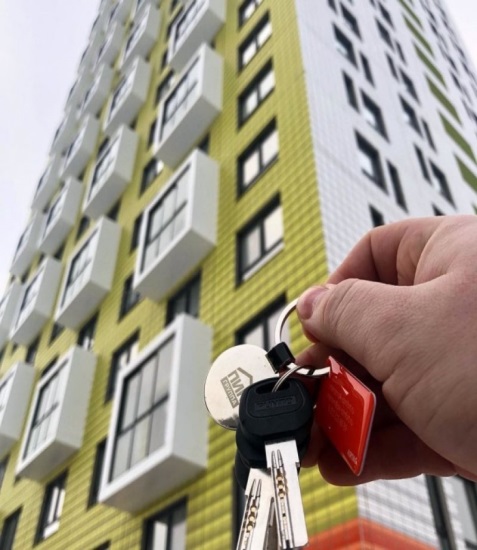 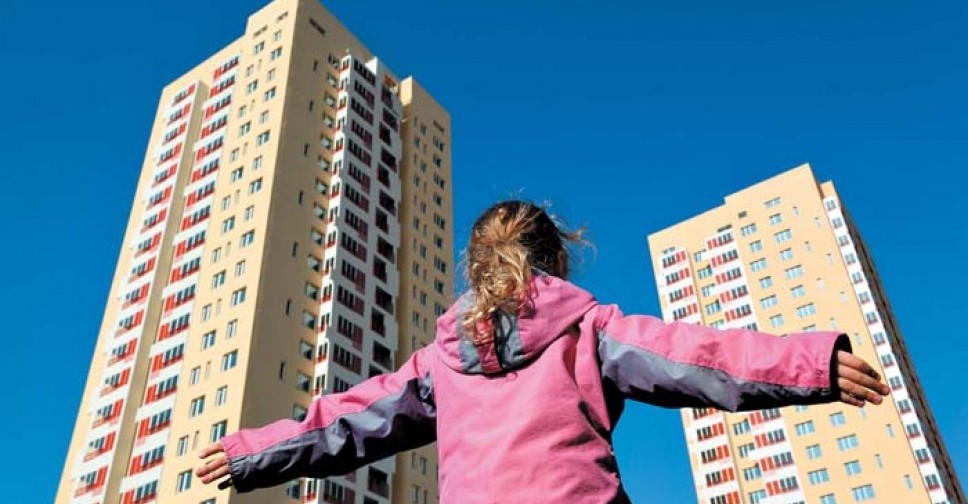 Муниципальная программа «Осуществление первичного воинского учета муниципального образования Зуйское сельское поселение Белогорского района Республики Крым на 2025 год и на плановый период 2026 и 2027 годы»
Основное мероприятие программы: «Осуществление первичного воинского учета муниципального образования Зуйское сельское поселение Белогорского района Республики Крым на 2025 год и на плановый период 2026 и 2027 годов»
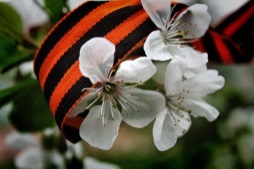 2025 год-397,9 тыс. руб.
 2026 год- 434,2 тыс. руб.
20267год- 449,5 тыс. руб.
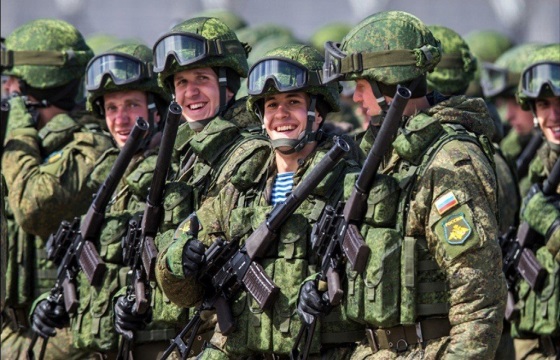 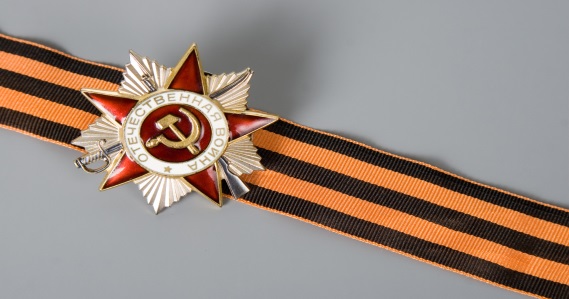 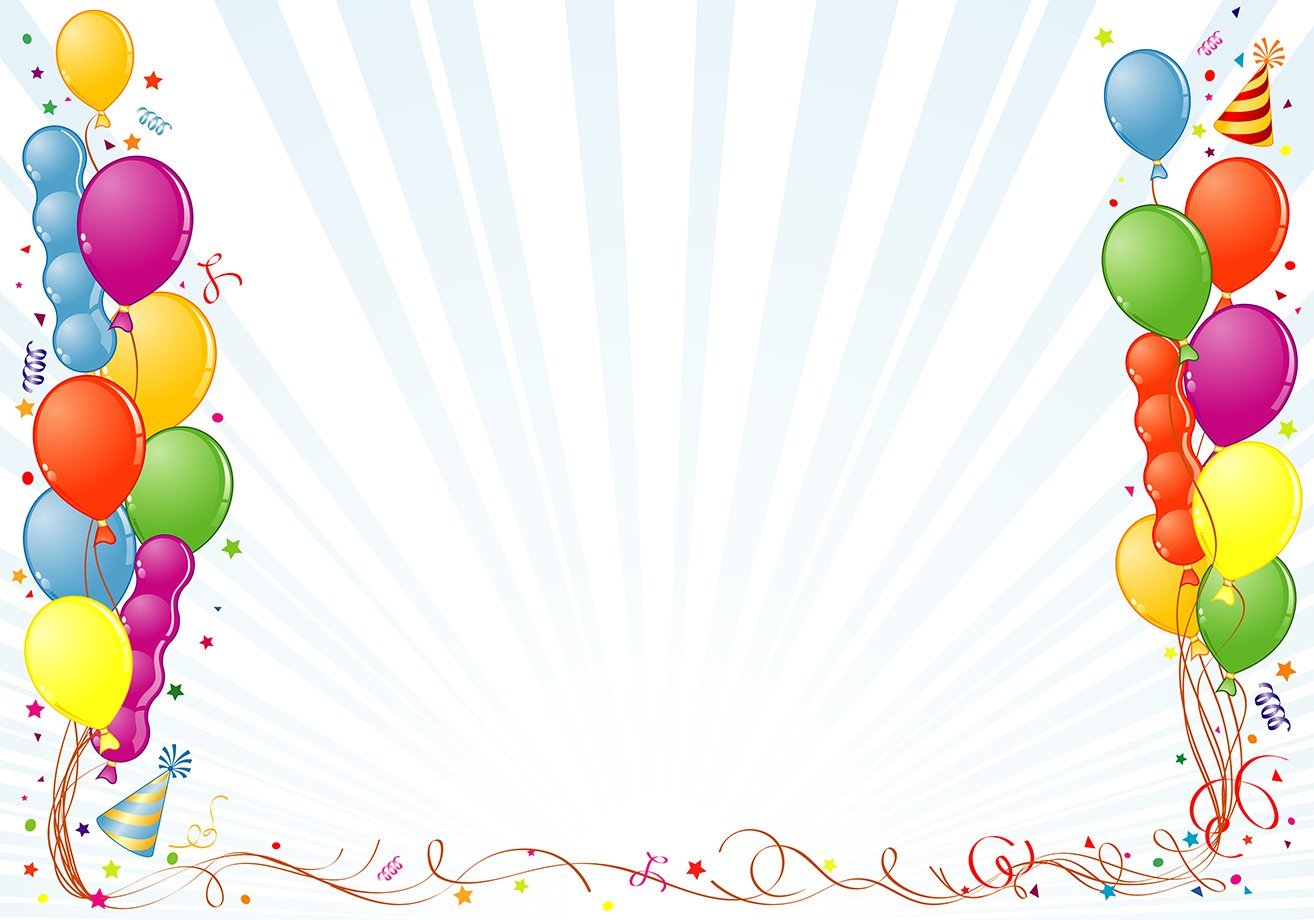 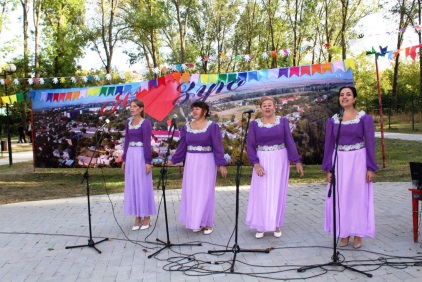 Муниципальная программа «Проведение мероприятий общественной значимости на территории муниципального образования Зуйское сельское поселение Белогорского района Республики Крым на 2025  и на плановый период 2026 и 2027 годов»
Цель Программы: проведение комплекса праздничных, культурно-массовых и прочих мероприятий, направленных на создание условий для повышения качества и разнообразия услуг, предоставляемых в сфере культуры и досуга, обеспечивающих развитие нравственного, духовного и культурного потенциала различных групп населения.
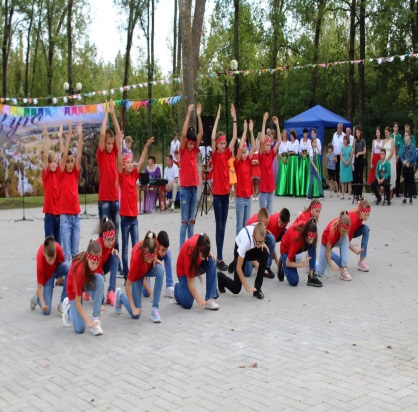 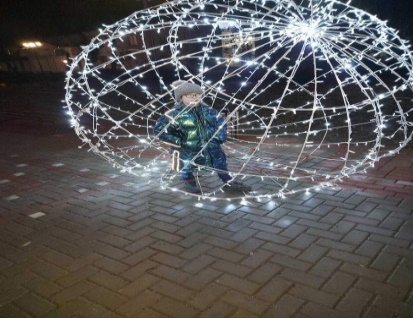 проведение мероприятий местного значения  день Победы; день поселка; Новый год– на 2025 год -100,0 тыс. руб. на 2026 год -100,0 тыс. руб. и 2027 год-100,0 тыс. руб.
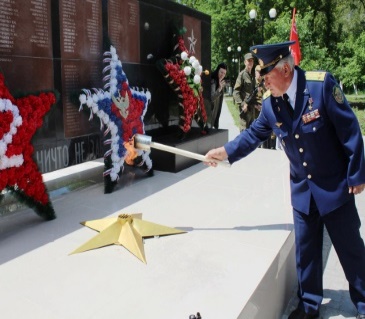 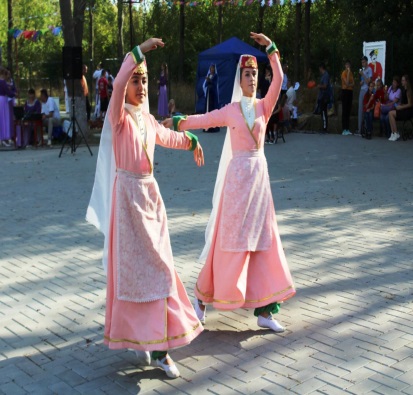 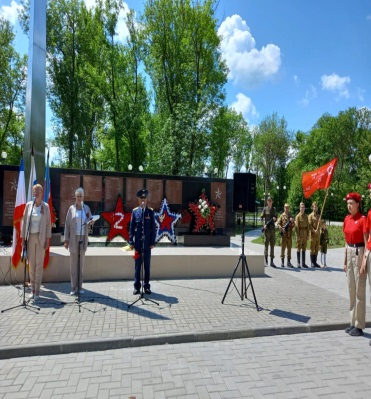 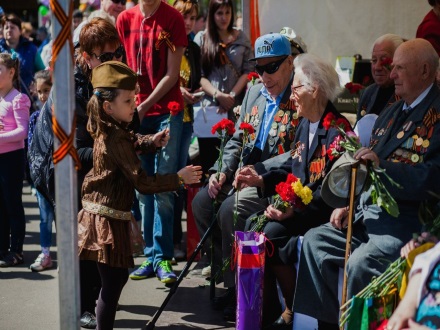 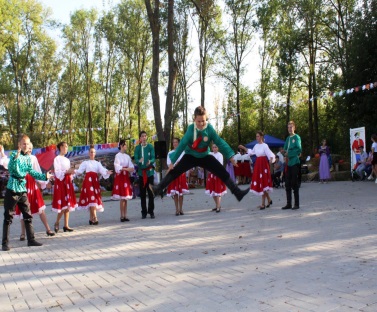 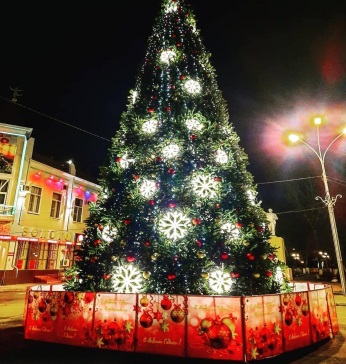 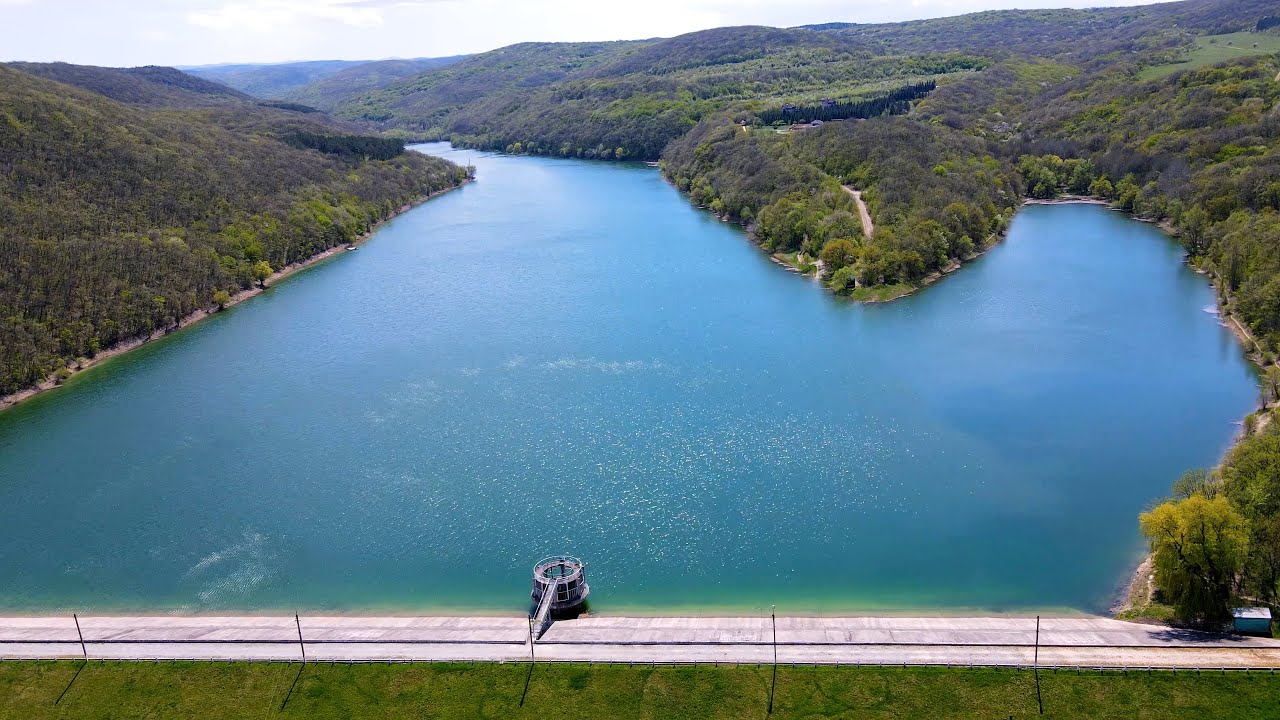 Благодарим за внимание!